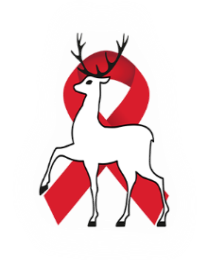 Исполнение индикатора Стратегии: 
«охват тестированием населения» 
на ВИЧ-инфекцию
Медицинскими организациями Нижегородской области, имеющими прикрепленное население.
Эпидемиологический отдел
ГБУЗНО «НОЦ СПИД»
Россия, Нижегородская область, город Нижний Новгород, улица Минина, дом 20/3, литер Е
www.antispidnn.ru
2022год
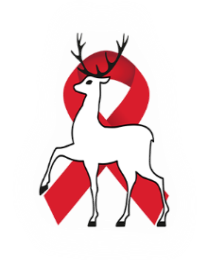 Государственная Стратегия противодействия распространению ВИЧ-инфекции в РФ на период до 2030 года и дальнейшую перспективу (утверждена распоряжением Правительства РФ от 21.12.2020 №3468-р).
Одной из важных задач по достижению цели Стратегии является:
- ОБЕСПЕЧЕНИЕ ОХВАТА НАСЕЛЕНИЯ ЭФФЕКТИВНЫМ СКРИНИНГОМ НА ВИЧ -ИНФЕКЦИЮ В ЦЕЛЯХ МАКСИМАЛЬНОГО ВЫЯВЛЕНИЯ ЛИЦ С ВИЧ-ИНФЕКЦИЕЙ И ДАЛЬНЕЙШЕГО ПРИВЛЕЧЕНИЯ ИХ К УСЛУГАМ ЗДРАВООХРАНЕНИЯ
Обследование на  ВИЧ-инфекцию с 2020года – проводится бесплатно для всех граждан РФ;
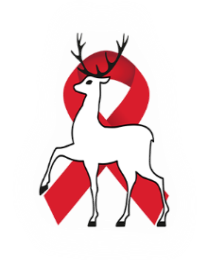 Проблема : Отсутствует назначение обследования на антитела к в ВИЧ на любом этапе оказания медицинской помощи
Рекомендации:
формула для расчета тестирования по каждому специалисту
Количество пациентов, которое необходимо протестировать каждому специалисту на приеме
Плановый 
показатель         
охвата 
тестированием
Количество специалистов, работающих на приеме
Среднее количество рабочих дней в месяц
12месяцев
:
:
:
=
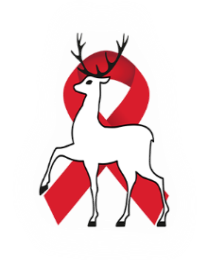 ТЕСТИРОВАТЬ – ПРОСТО как РАЗ, ДВА, ТРИ! (СанПиН 3.3686-21 )
ШАГ I. Предложить тестирование и сделать запись о проведении дотестового консультирования в первичной медицинской документации
ШАГ II.Определить код тестирования. Оформить направление для процедурного кабинета, в которое должно содержать актуальные персональные данные и код обследования
ШАГ Ш.Сообщить результаты тестирования
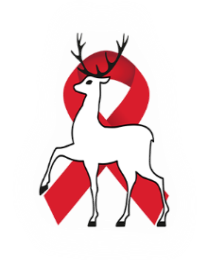 ШАГ I. Медицинское освидетельствование граждан проводится с предварительным и последующим  консультированием. Факт проведения консультирования фиксируется в медицинской документации. 
(п. 607 СанПин 3.3686-21)
Врачи любой специальности;
Кто? 
может проводить консультирование 
(п. 608 СанПин 3.3686-21)
Психологи и психотерапевты;
Средний медицинский персонал
Специалист по социальной работе.
NB! Все специалисты
 получают обучение по консультированию в рамках аккредитации/сертификации по своей специальности
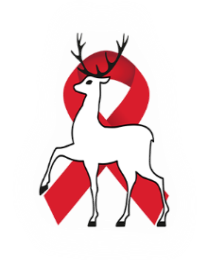 Для назначения тестирования НЕ  ТРЕБУЕТСЯ: дополнительного заполнения информированного согласия и других- документов!!! (п. 606 СанПин 3.3686-21)
Перечень определенных видов медицинских вмешательств, на которые граждане дают информированное добровольное согласие при выборе врача и медицинской организации для получения первичной медико-санитарной помощи (Приказ МЗ и социального развития РФ от 23.04.2012г. №390н)
Приложение №2 к приказу МЗ РФ от 20.12.12г. №1177 «Об утверждении порядка оформления добровольного информированного согласия на медицинское вмешательство и отказа от медицинского вмешательства в отношении определенных видов медицинских вмешательств, форм информированного добровольного согласия на медицинское вмешательство и отказа  от медицинского вмешательства»
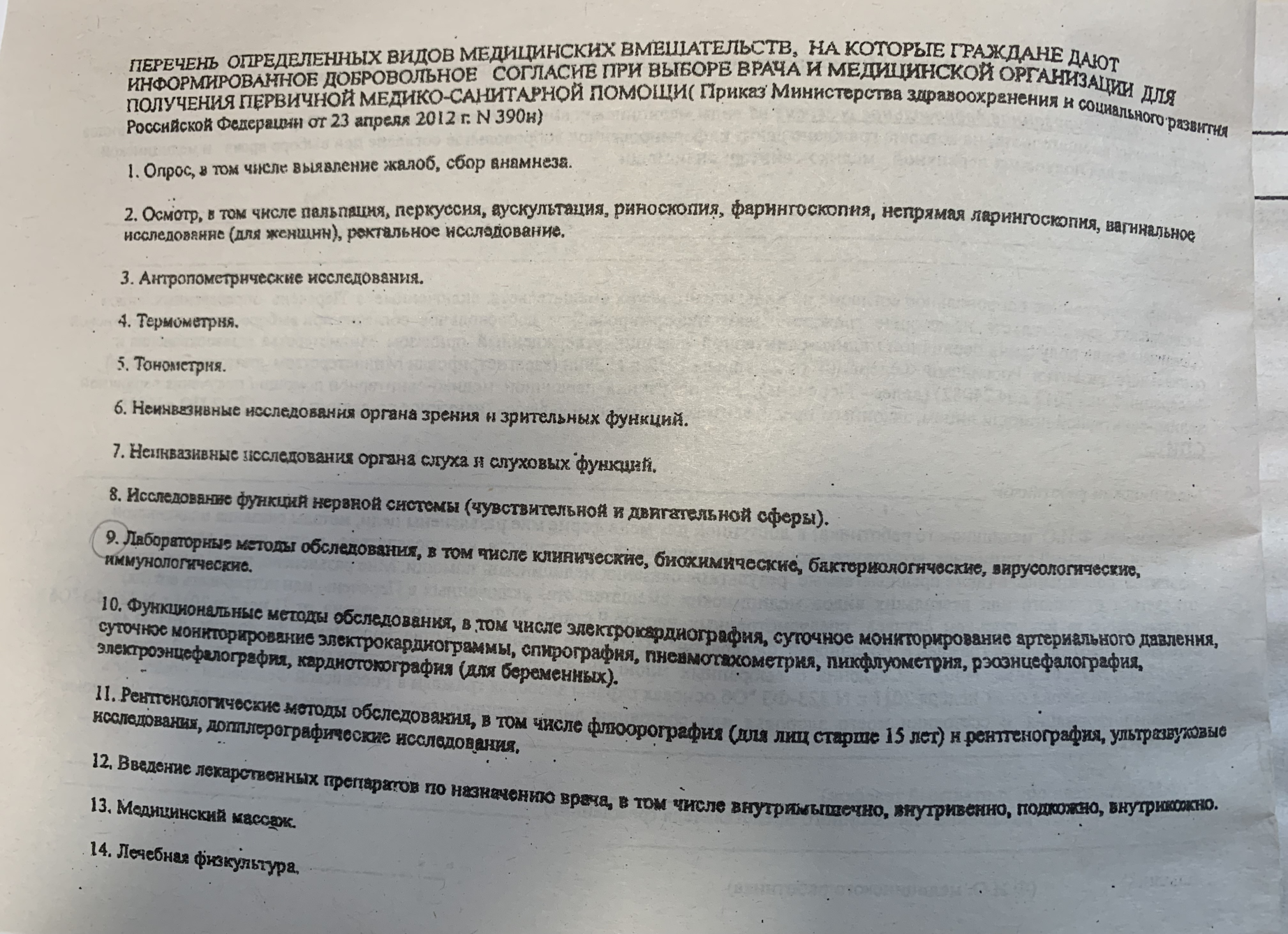 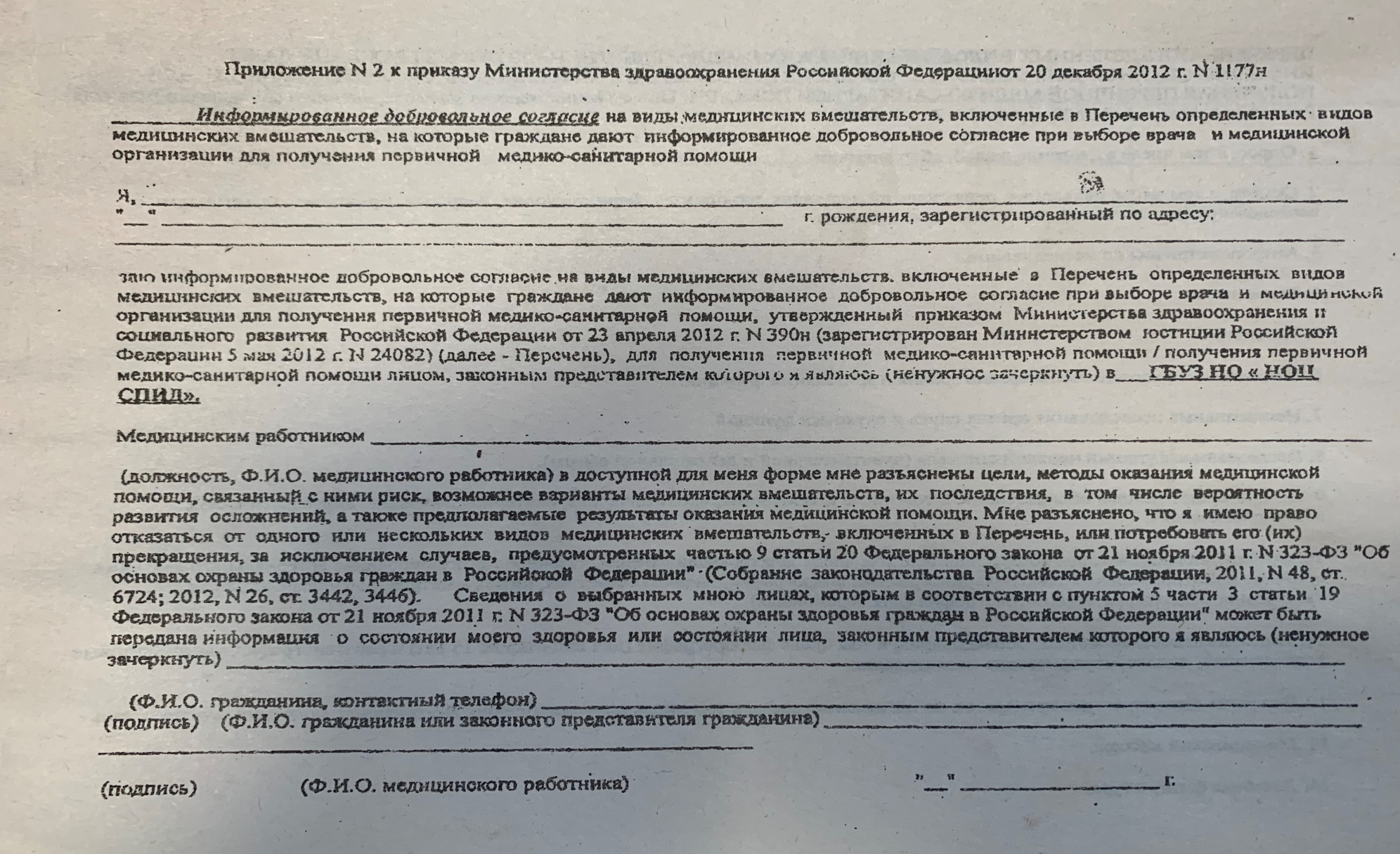 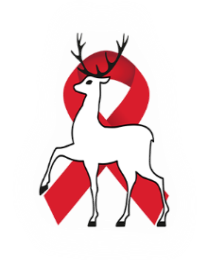 ШАГ II.Определить код тестирования:
НОРМАТИВНЫЕ ДОКУМЕНТЫ
Оформить направление для процедурного кабинета, в которое должно содержать актуальные персональные данные и код обследования
Сайт НОЦ СПИД: Главная » Специалистам » Библиотека ПАМЯТКА ПО КОДАМ
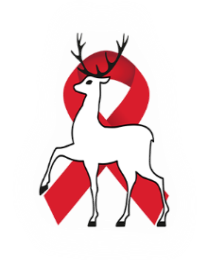 ШАГ Ш. Обязательно проинформировать пациента о результатах исследования на ВИЧ!
Лицо, у которого выявлена ВИЧ-инфекция, при личном обращении гражданина или его законного представителя уведомляется специалистом о результатах обследования. Специалист ОБЯЗАН сообщить положительный результат теста … 
Обследуемый направляется для установления диагноза ВИЧ-инфекции, оказания медицинской помощи в Центр по профилактике и борьбе со СПИД или уполномоченную медицинскую организацию с подачей информации в территориальный Центр по профилактике и борьбе со СПИД в письменном виде.
(п. 609 СанПин 3.3686-21)
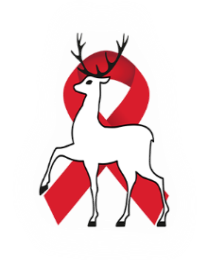 Размещен отчет в системе БАРС. 
Web своды. 
Необходимо выбрать медицинскую организацию и период отчетности.
Отчетную форму заполняют ВСЕ! медицинские организации.
Отчет включает три таблицы:
№1 для лабораторий, проводящих исследования методом ИФА; 
№2 для медицинских организаций, проводящих исследования на ВИЧ с применением простых (быстрых) тестов. 
№3 – для получения результатов.
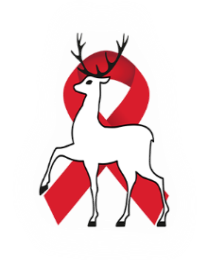 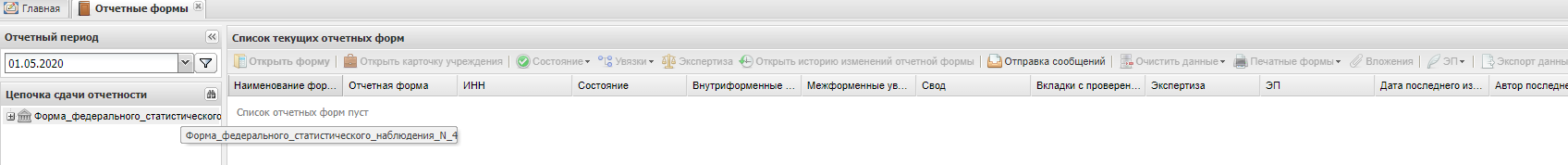 Структурирован отчет  в соответствии со схемой прикрепления медицинских организаций Нижегородской области к лабораториям, проводящим скрининговые исследования на ВИЧ- инфекцию
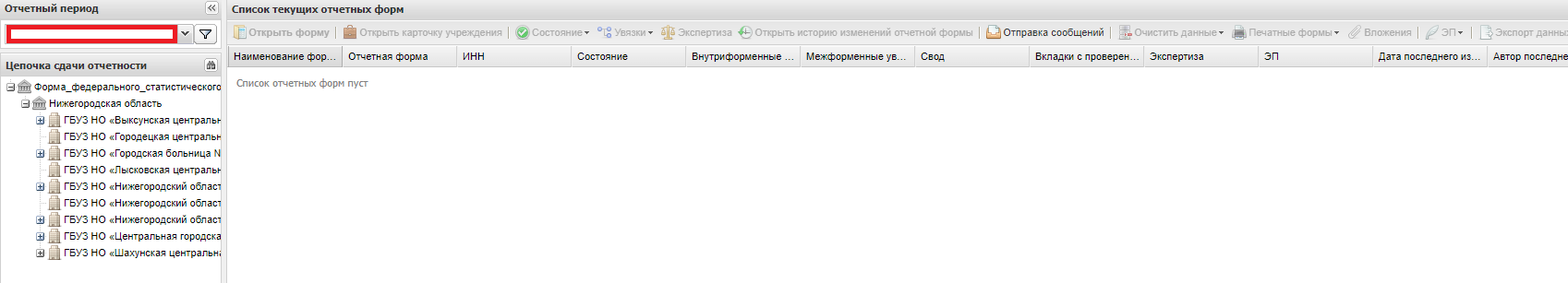 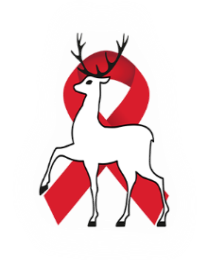 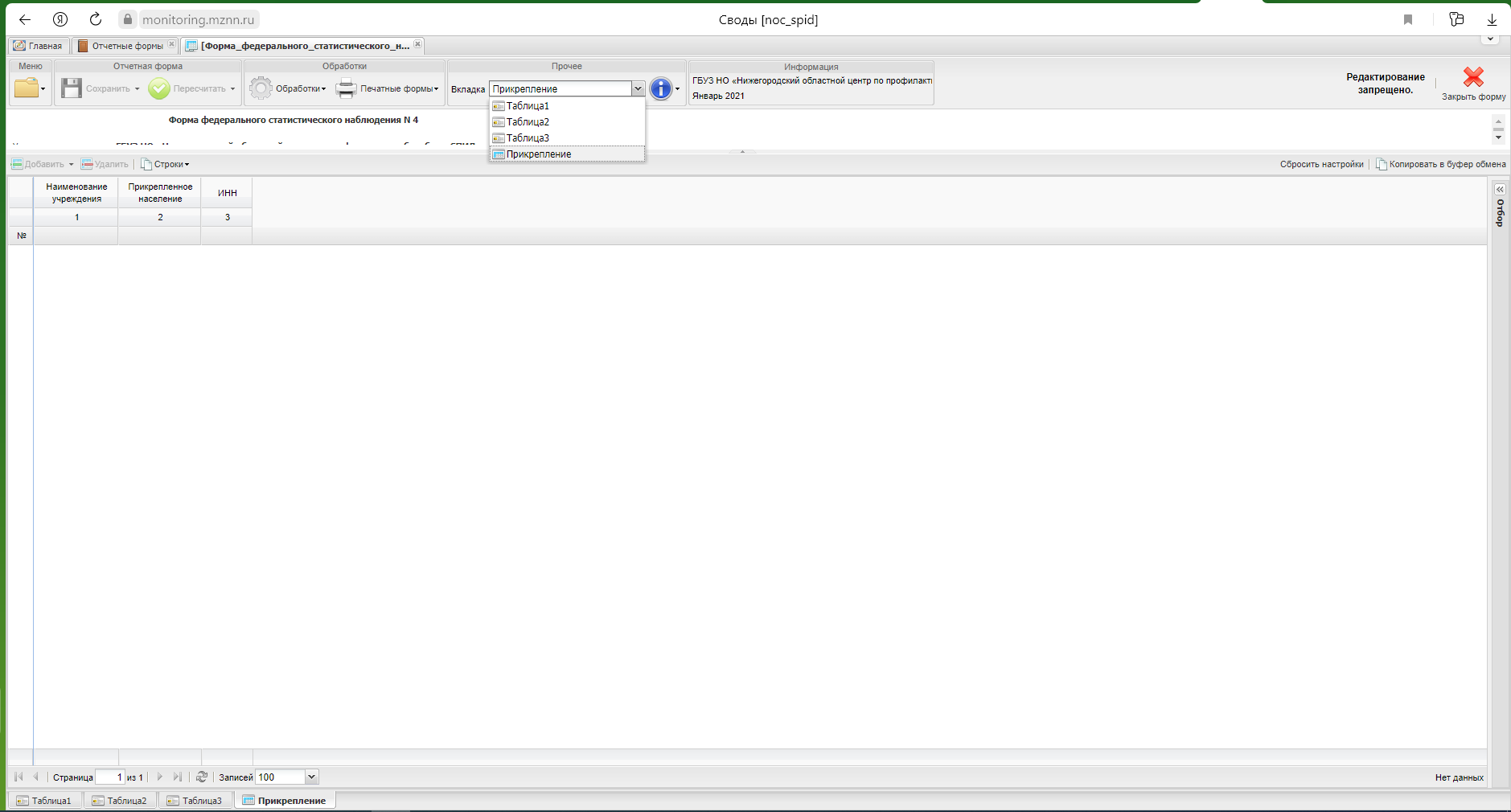 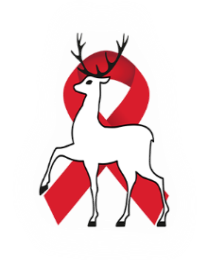 Медицинские организации, имеющие в своем составе лаборатории, проводящие исследования методом ИФА заполняют таблицу № 1 в разрезе прикрепленных к лаборатории медицинских организаций, доступ для лабораторий организован.
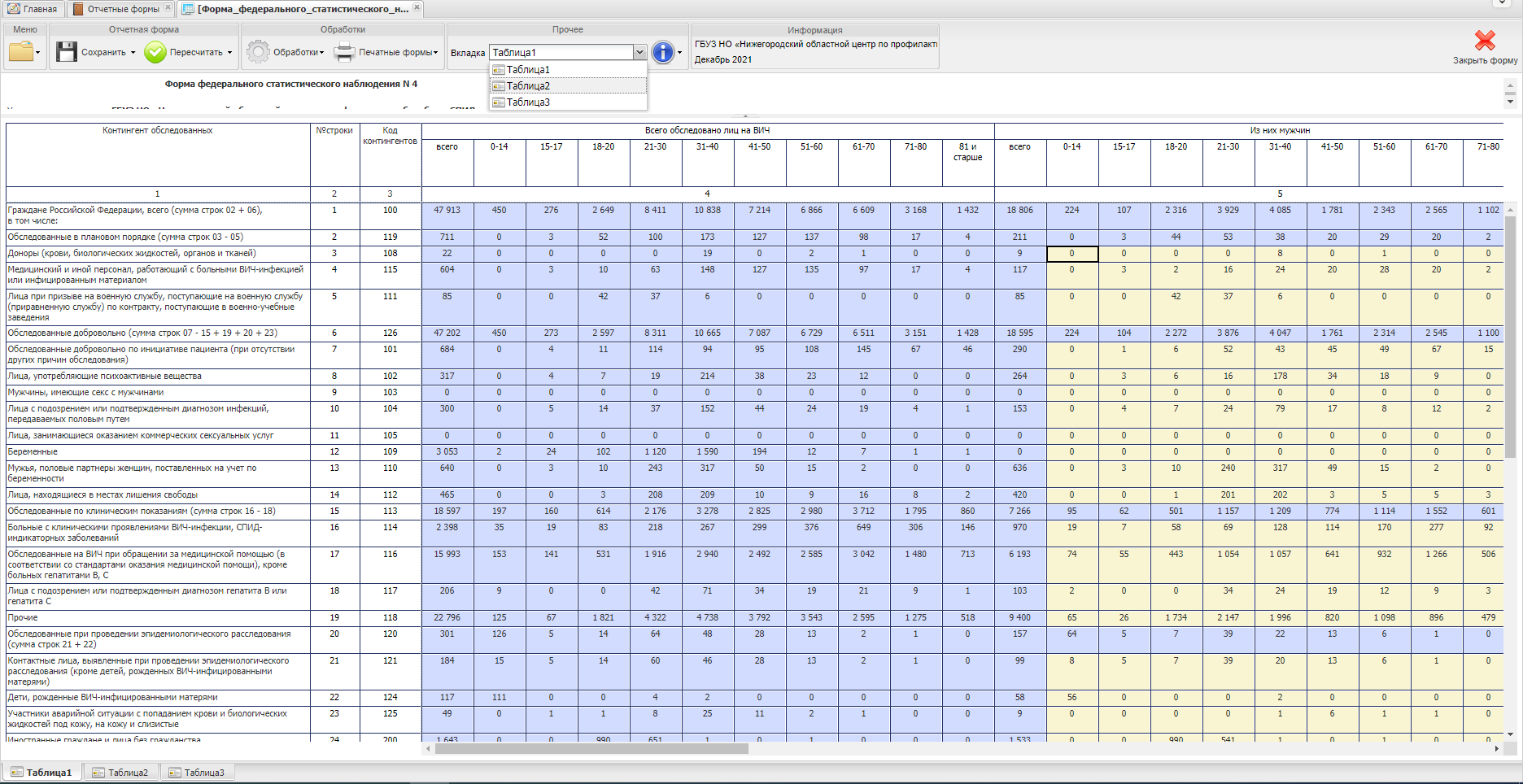 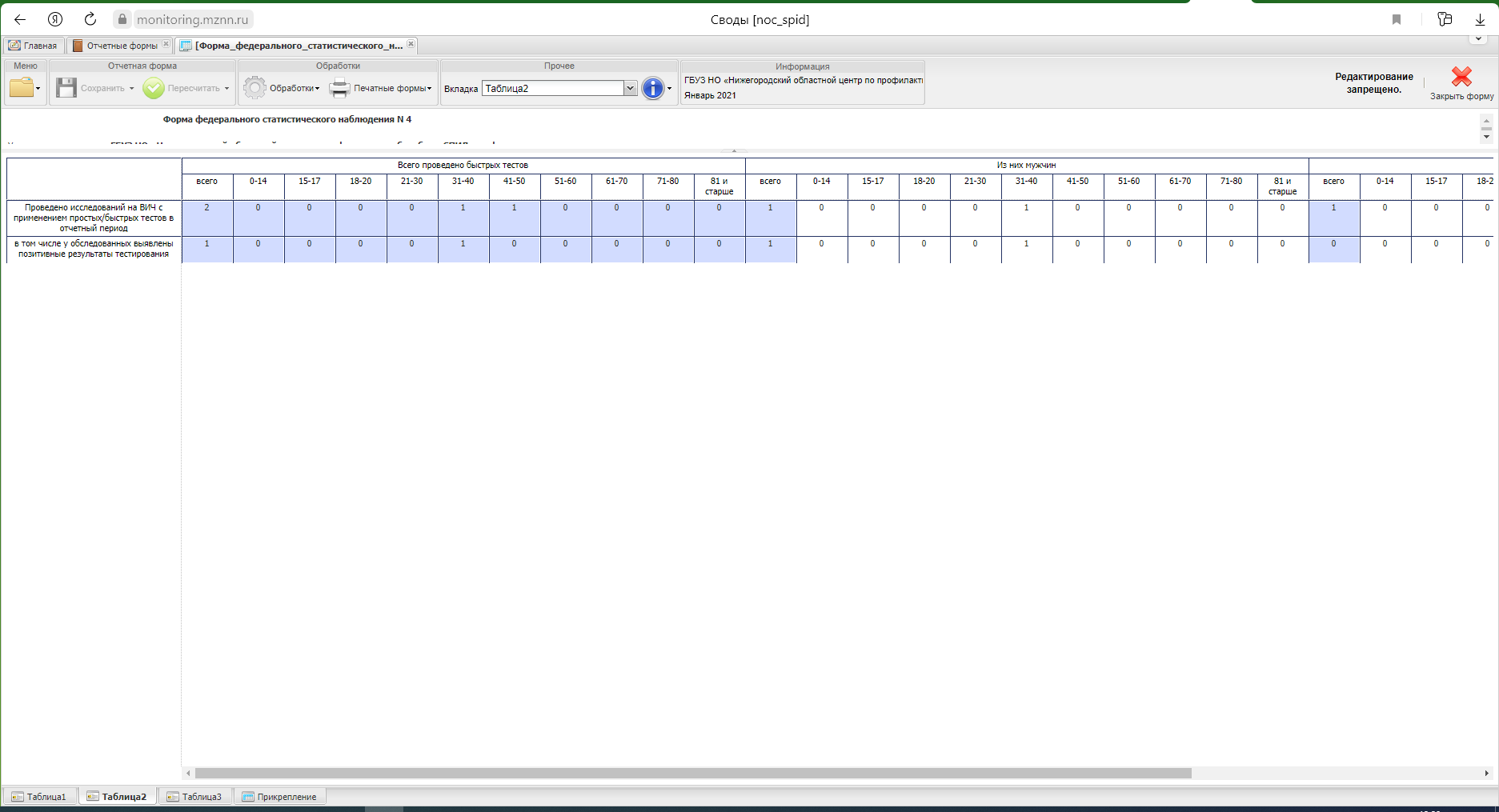 Медицинские организации, проводящие исследования с использованием простых (быстрых тестов) заполняют в отчетной системе таблицу № 2
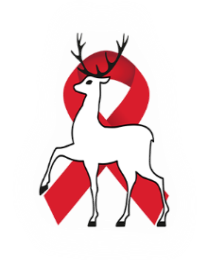 Таблица №3
Медицинская организация
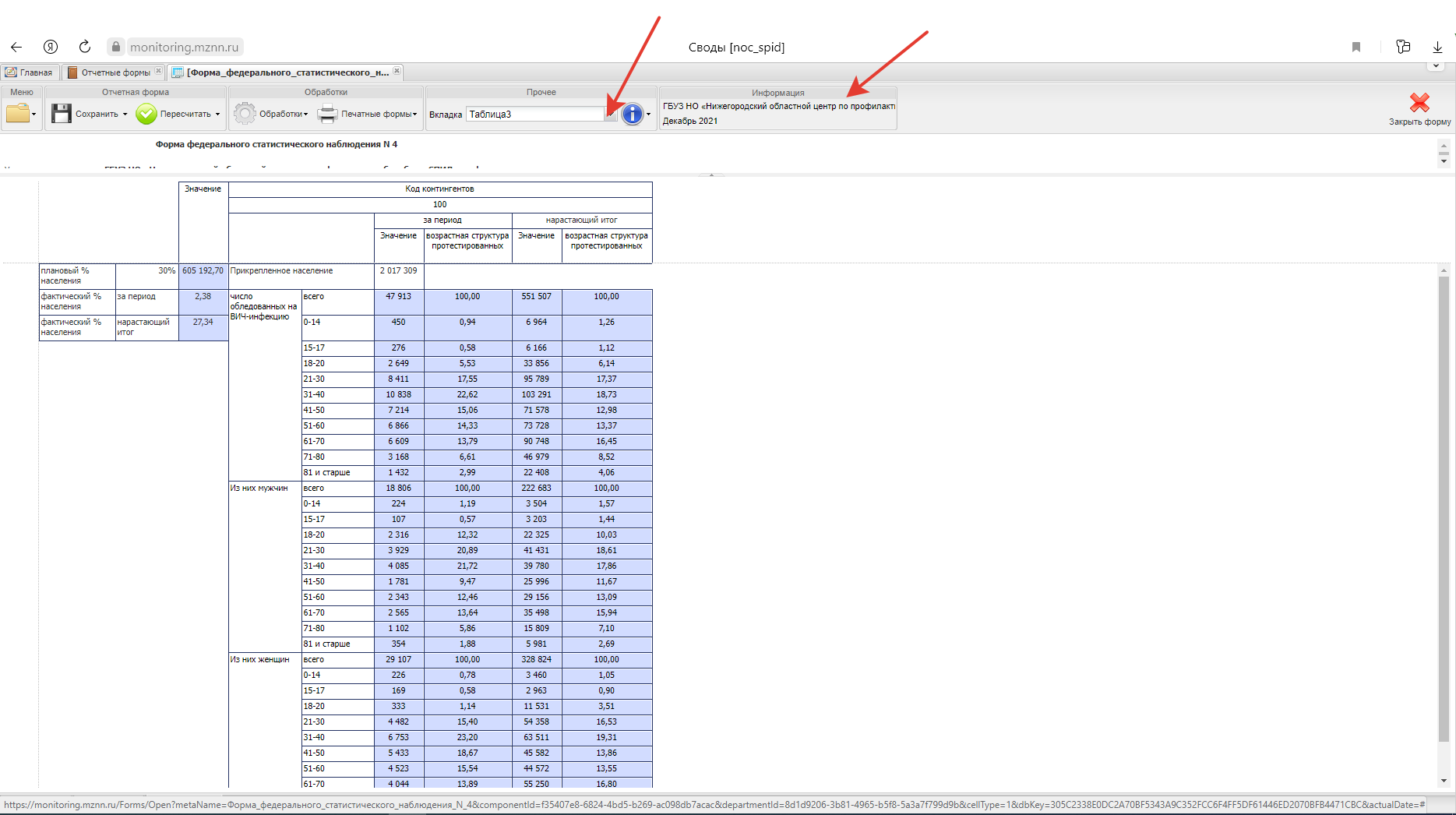 Абсолютные показатели, обследовано человек
Структура проведенных исследований, %
С учетом возраста и пола
МУЖЧИНЫ
Плановые и фактические значения
ЖЕНЩИНЫ
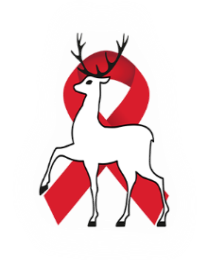 Рекомендации:
Принять меры по исполнению целевых показателей Стратегии, так как раннее выявление ВИЧ- позитивных возможно только при максимальном охвате населения обследованием на ВИЧ. 
До окончания 2022года  довести охват медицинским освидетельствованием населения на ВИЧ-инфекцию не менее 31% на каждой территории.
Обеспечение внесения информации по экспресс тестам в систему БАРС.
Провести обучение медицинского персонала по оформлению первичной медицинской документации в соответствии с действующими нормами .
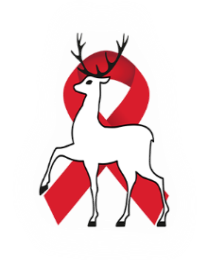 http://antispidnn.ru/
Все материалы можно найти на сайте нашего Центра! http://antispidnn.ru/
Новое кодирование можно распечатать в разделе «Специалистам» - «Библиотека» - «Памятка по кодам».
Образец «Направлений» на исследование крови на антитела к ВИЧ, референсное исследование, вирусную нагрузку, иммунный статус в разделе «Специалистам» - «Библиотека» - «Направления».